GERD E CHIRURGIA BARIATRICA. ANNO ZERO? 

LA CORRETTA DIAGNOSI PRE-OPERATORIA
E LA SELEZIONE DELLA PROCEDURA
DIAGNOSTICA ENDOSCOPICA
E STANDARDIZZAZIONE
DELLA REFERTAZIONE
GIUSEPPE GALLORO




Università di Napoli Federico II
Scuola di Medicina e Chirurgia
Dipartimento di Medicina Clinica e Chirurgia
UOC di Chirurgia Endoscopica
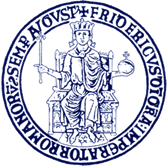 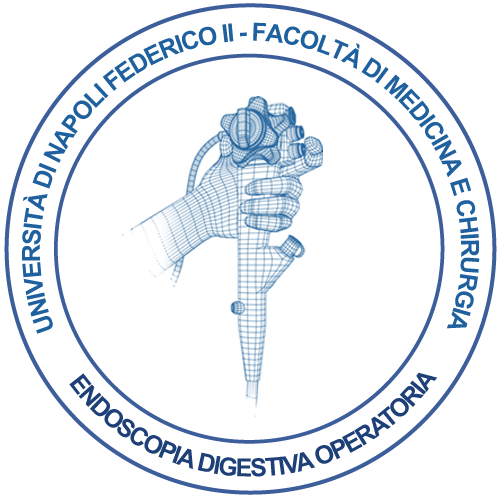 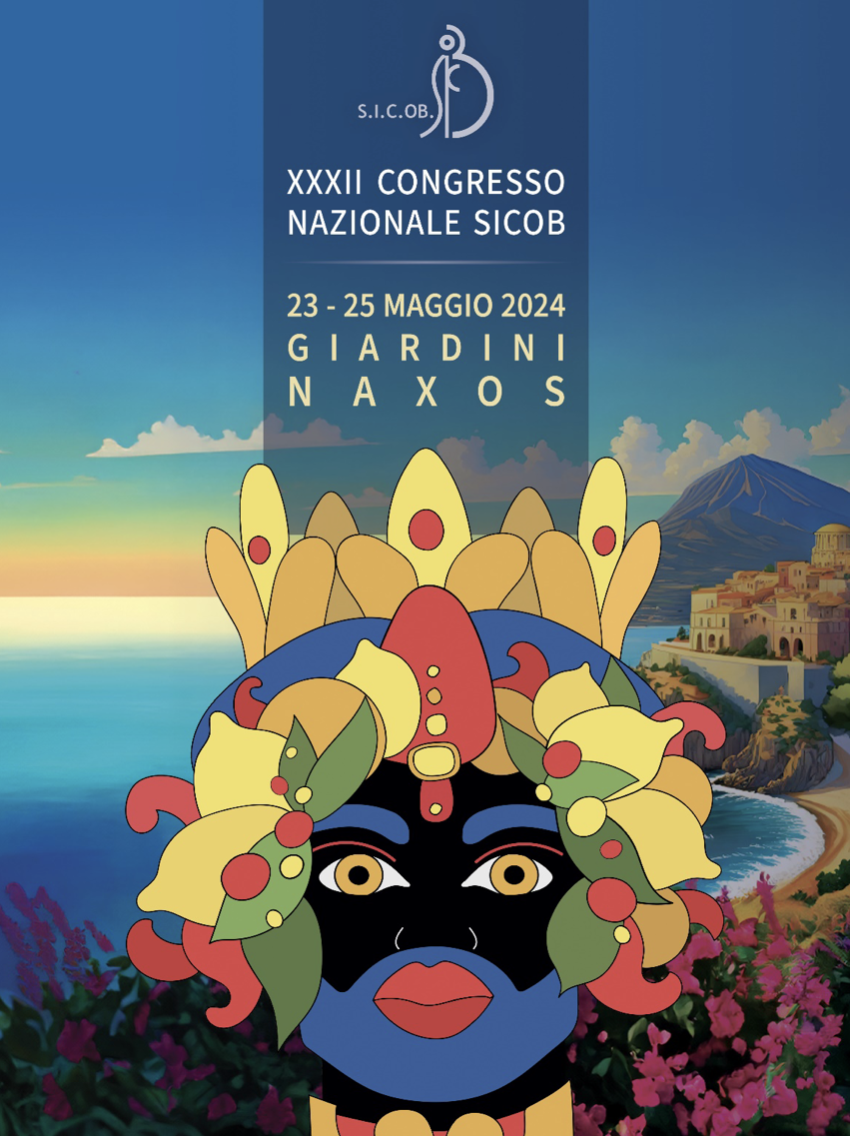 XXXII CONGRESSO NAZIONALE DELLA SOCIETÀ ITALIANA DI CHIRURGIA DELL’OBESITÀ                                                              Giardini Naxos 23 - 25 maggio 2024
DIAGNOSTICA ENDOSCOPICA E STANDARDIZZAZIONE DELLA REFERTAZIONE
DICHIARAZIONE DI CONFLITTO DI INTERESSI
NESSUN CONFLITTO DI INTERESSI
DA DICHIARARE
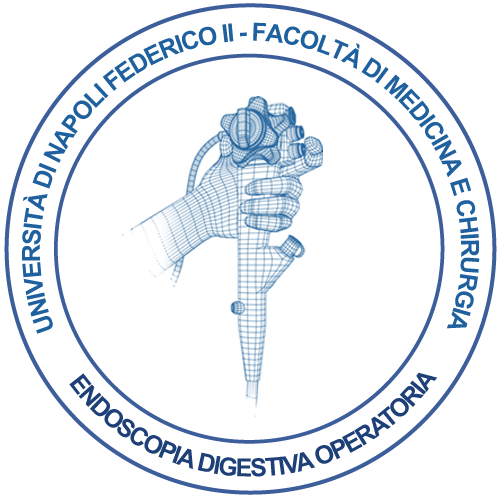 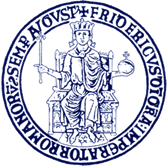 G. Galloro
Università di Napoli Federico II - Scuola di Medicina e Chirurgia
UOC di Chirurgia Endoscopica
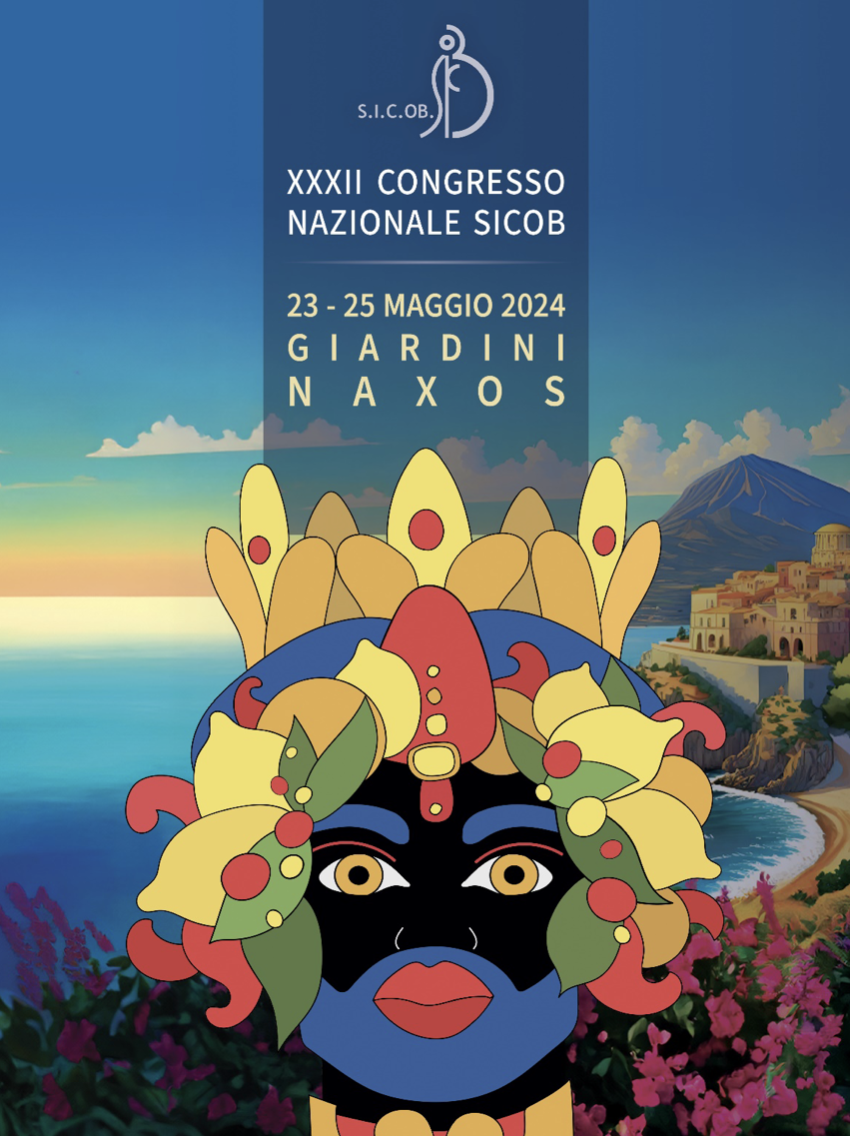 XXXII CONGRESSO NAZIONALE DELLA SOCIETÀ ITALIANA DI CHIRURGIA DELL’OBESITÀ                                                              Giardini Naxos 23 - 25 maggio 2024
DIAGNOSTICA ENDOSCOPICA E STANDARDIZZAZIONE DELLA REFERTAZIONE
PROBLEMATICHE VARIE
DELL’ENDOSCOPIA
NEL PZ OBESO
LA REFERTAZIONE
DELL’ENDOSCOPIA
NEL PZ OBESO
ENDOSCOPIA DIGESTIVA NEL PZ OBESO
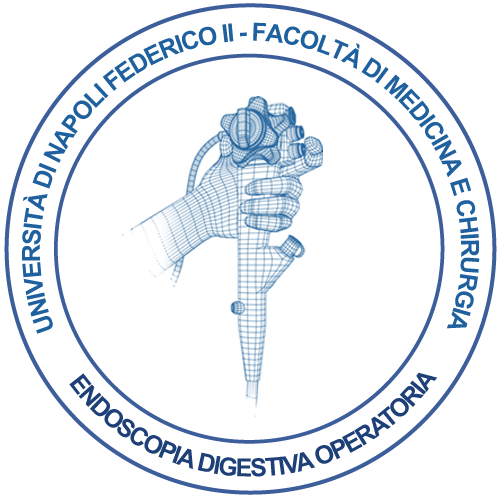 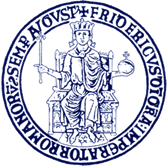 G. Galloro
University of Napoli Federico II - School of Medicine
Surgical Endoscopy Unit
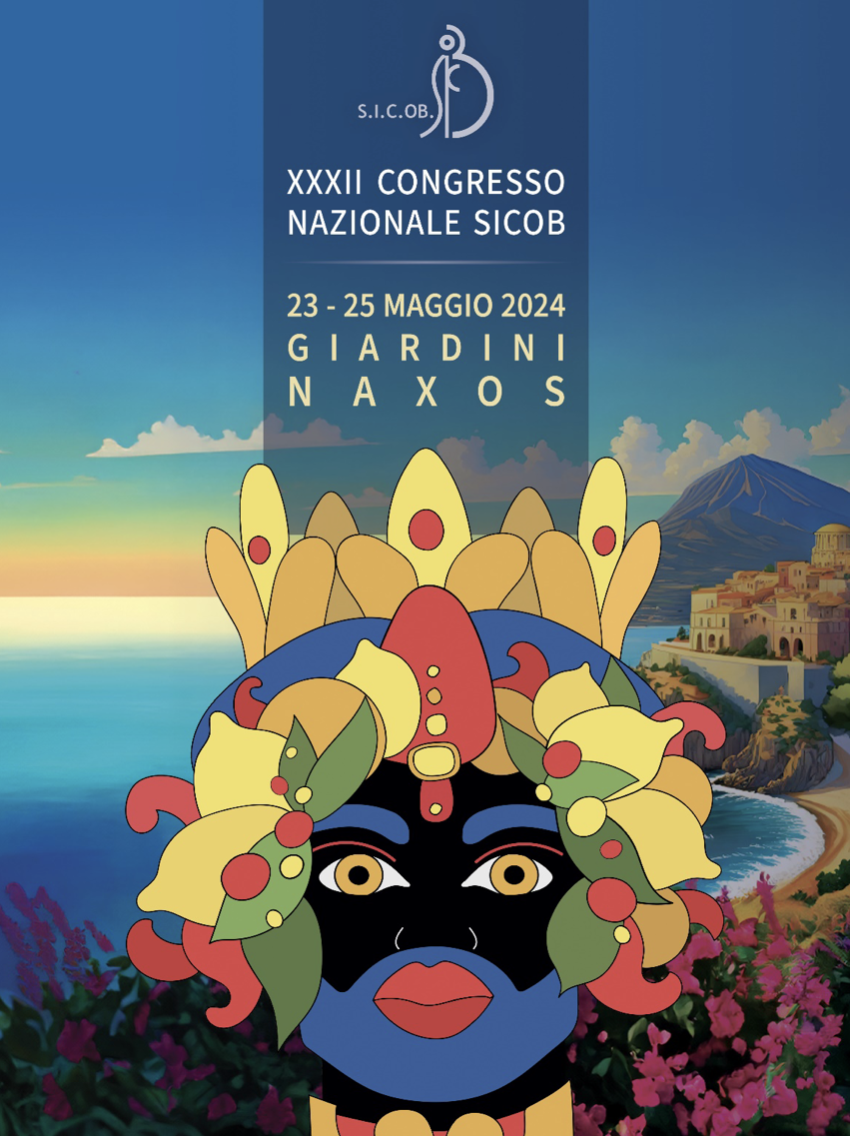 IL PZ OBESO É UN PZ NON ORDINARIO
PROCEDURE TECNICAMENTE ORDINARIE
XXXII CONGRESSO NAZIONALE DELLA SOCIETÀ ITALIANA DI CHIRURGIA DELL’OBESITÀ                                                              Giardini Naxos 23 - 25 maggio 2024
DIAGNOSTICA ENDOSCOPICA E STANDARDIZZAZIONE DELLA REFERTAZIONE
ENDOSCOPIA DIGESTIVA NEL PZ OBESO
PROBLEMI DI
ORGANIZZAZIONE E
SVOLGIMENTO
PROBLEMI DI
ARREDI,STRUMENTI
E INFRASTRUTTURE
Le procedure endoscopiche diagnostiche in pz obesi sono
MA
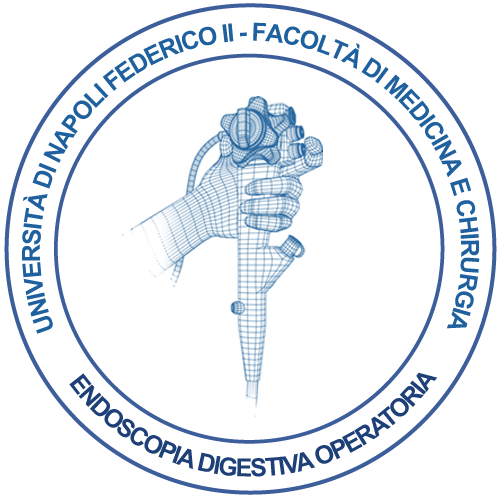 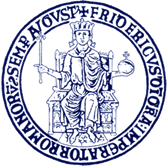 G. Galloro
University of Napoli Federico II - School of Medicine
Surgical Endoscopy Unit
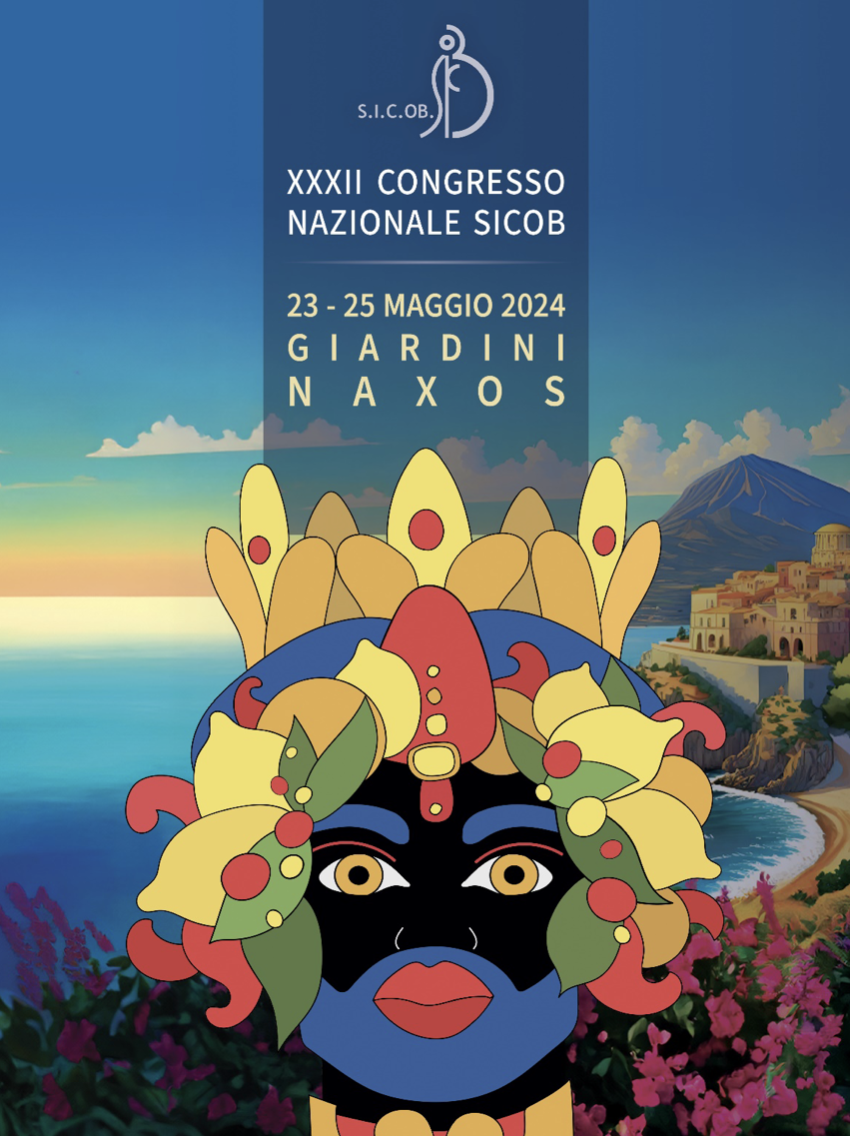 XXXII CONGRESSO NAZIONALE DELLA SOCIETÀ ITALIANA DI CHIRURGIA DELL’OBESITÀ                                                              Giardini Naxos 23 - 25 maggio 2024
DIAGNOSTICA ENDOSCOPICA E STANDARDIZZAZIONE DELLA REFERTAZIONE
ENDOSCOPIA DIGESTIVA NEL PZ OBESO
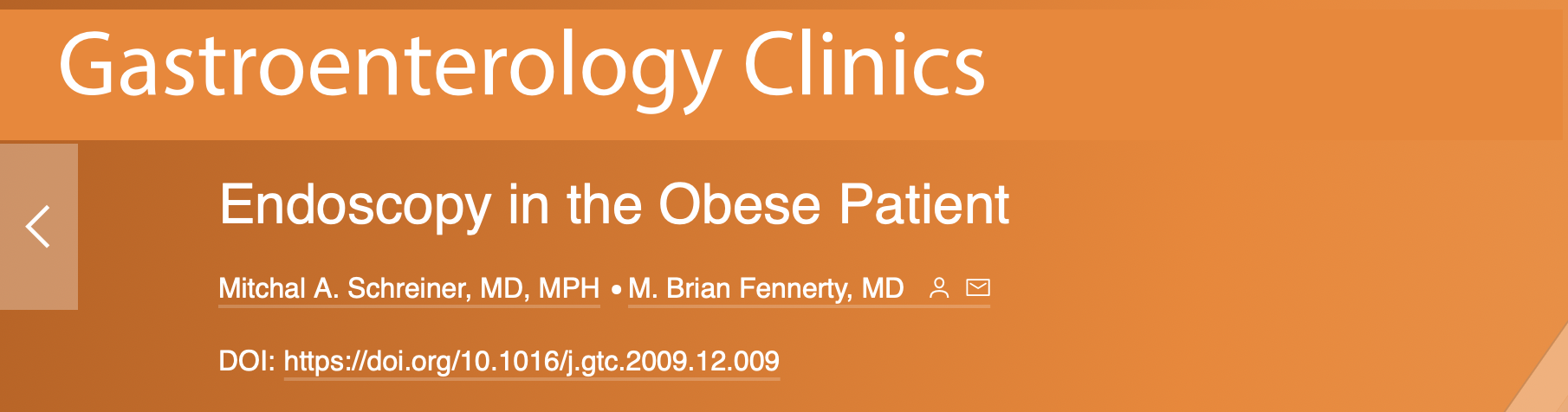 … Obese patients present many unique challenges to the endoscopist. Special consideration should be given to these patients, and endoscopists need to be aware of the additional challenges that may be present while performing endoscopic procedures on obese patients …
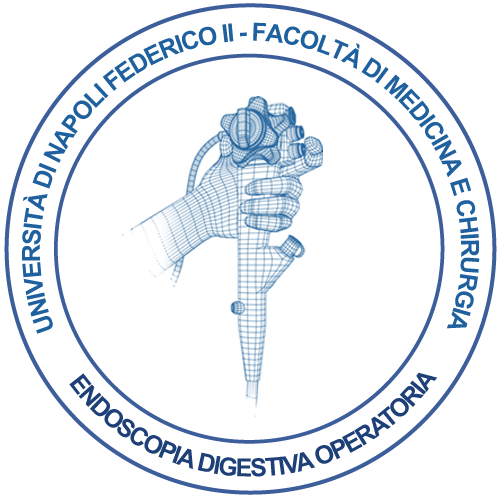 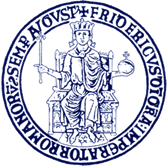 G. Galloro
University of Napoli Federico II - School of Medicine
Surgical Endoscopy Unit
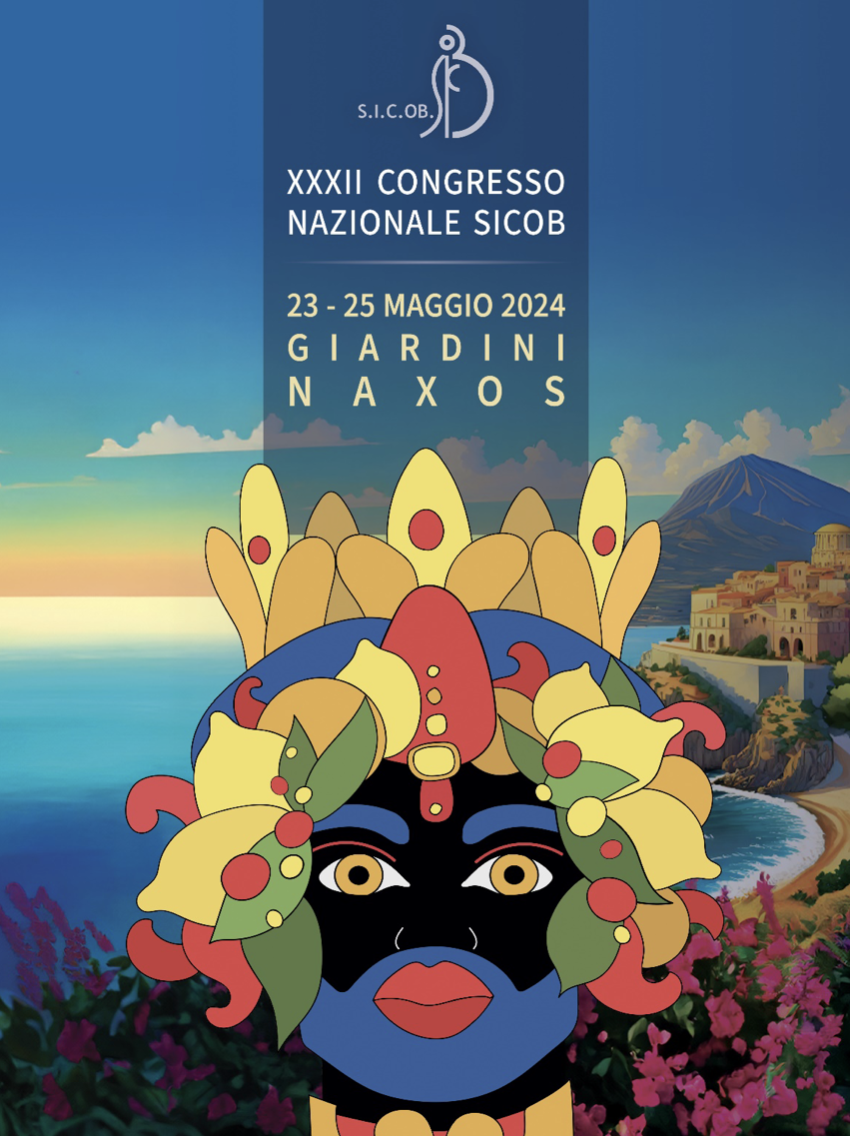 XXXII CONGRESSO NAZIONALE DELLA SOCIETÀ ITALIANA DI CHIRURGIA DELL’OBESITÀ                                                              Giardini Naxos 23 - 25 maggio 2024
DIAGNOSTICA ENDOSCOPICA E STANDARDIZZAZIONE DELLA REFERTAZIONE
ENDOSCOPIA DIGESTIVA NEL PZ OBESO
Problemi di arredi
- arredi ordinari spesso insufficienti (sedute,  step)
- arredi tecnici devono essere dedicati (lettino endoscopico, ferma-pz sul lettino)
 Problemi di strumentario/accessori
- anestesiologici (O2, aspirazione, monitor, pulsossimetro, capnografo, vai e vieni)
- dedicati (boccagli con abbassalingua, sonda pulsossimetrica adesiva)
 Problemi di infrastrutture
- sale endoscopiche di idonea quadratura per ospitare quanto serve
R Satawa Jr  Gastrointest Endosc 2017
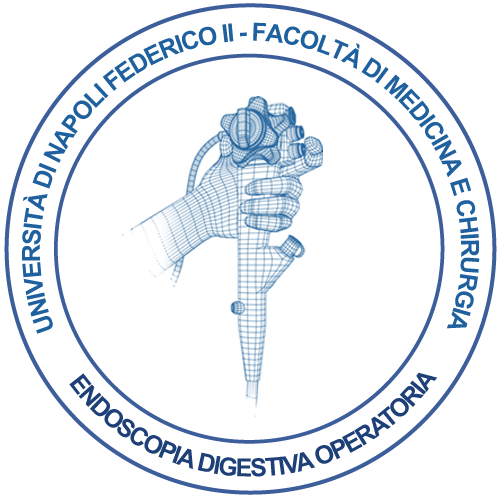 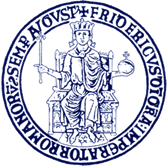 G. Galloro
University of Napoli Federico II - School of Medicine
Surgical Endoscopy Unit
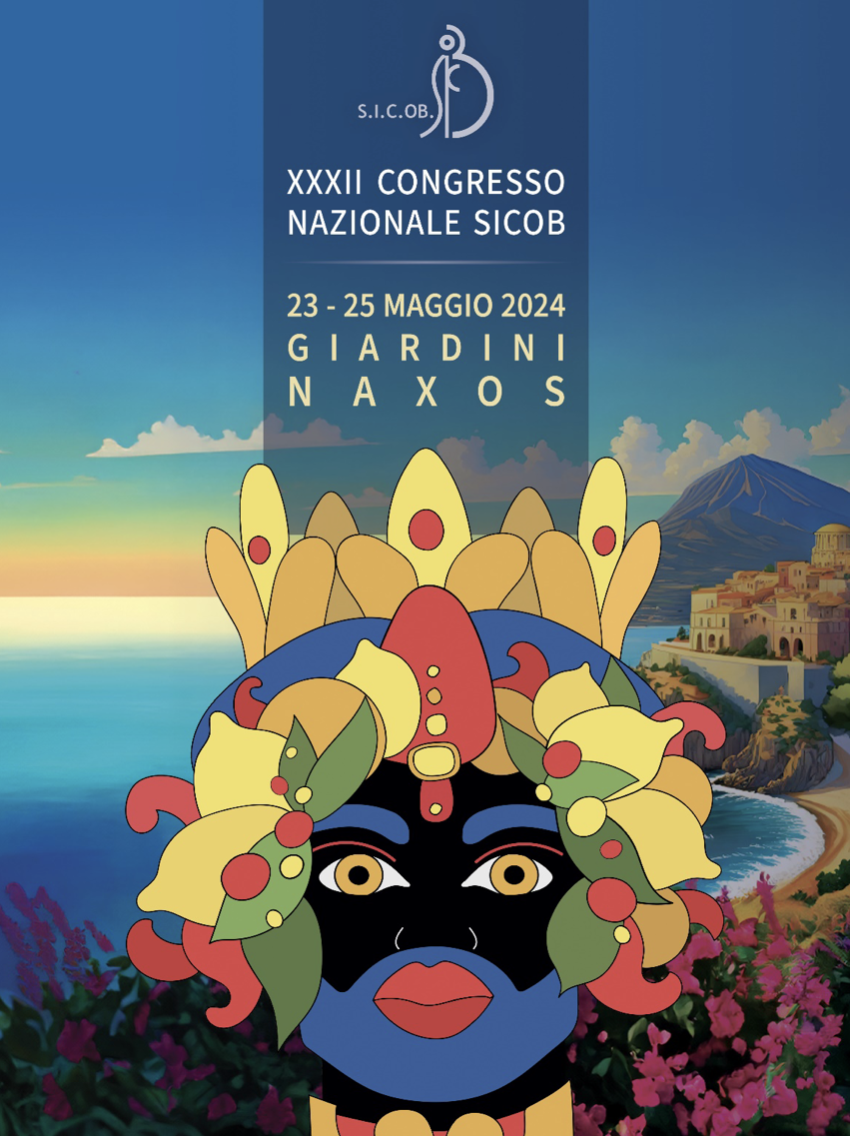 DIAZEPINE

DEPRIMONO FUNZIONE
RESPIRATORIA
NELLA EGDS

GASTROSCOPIO OCCUPA
SPAZIO AEREO
TECNICAMENTE

EGDS IN PZ OBESO É
PROCEDURA LUNGA
INDISPENSABILE

SUPPORTO
ANESTESIOLOGICO
ANATOMIA

MACROGLOSSIA
BASI IPOMOBILI
XXXII CONGRESSO NAZIONALE DELLA SOCIETÀ ITALIANA DI CHIRURGIA DELL’OBESITÀ                                                              Giardini Naxos 23 - 25 maggio 2024
DIAGNOSTICA ENDOSCOPICA E STANDARDIZZAZIONE DELLA REFERTAZIONE
FUNZIONALMENTE

PZ SCAMBIA MALE
SAT. O2 BASSA
DIAZEPINE

DOSE PROPORZIONALE
A SUPERFICIE CORPOREA
ENDOSCOPIA DIGESTIVA NEL PZ OBESO
Problemi di organizzazione e svolgimento della EGDS
R Satawa Jr  Gastrointest Endosc 2017
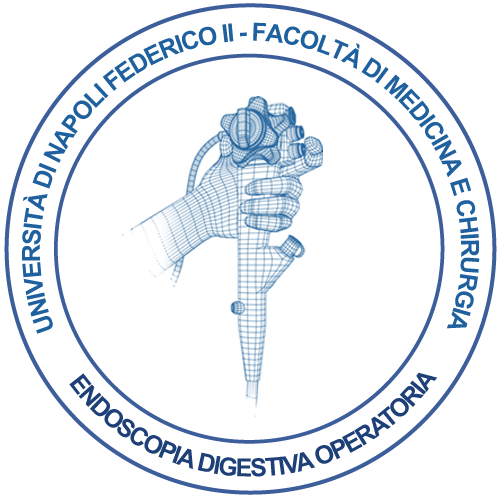 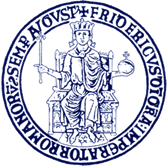 G. Galloro
University of Napoli Federico II - School of Medicine
Surgical Endoscopy Unit
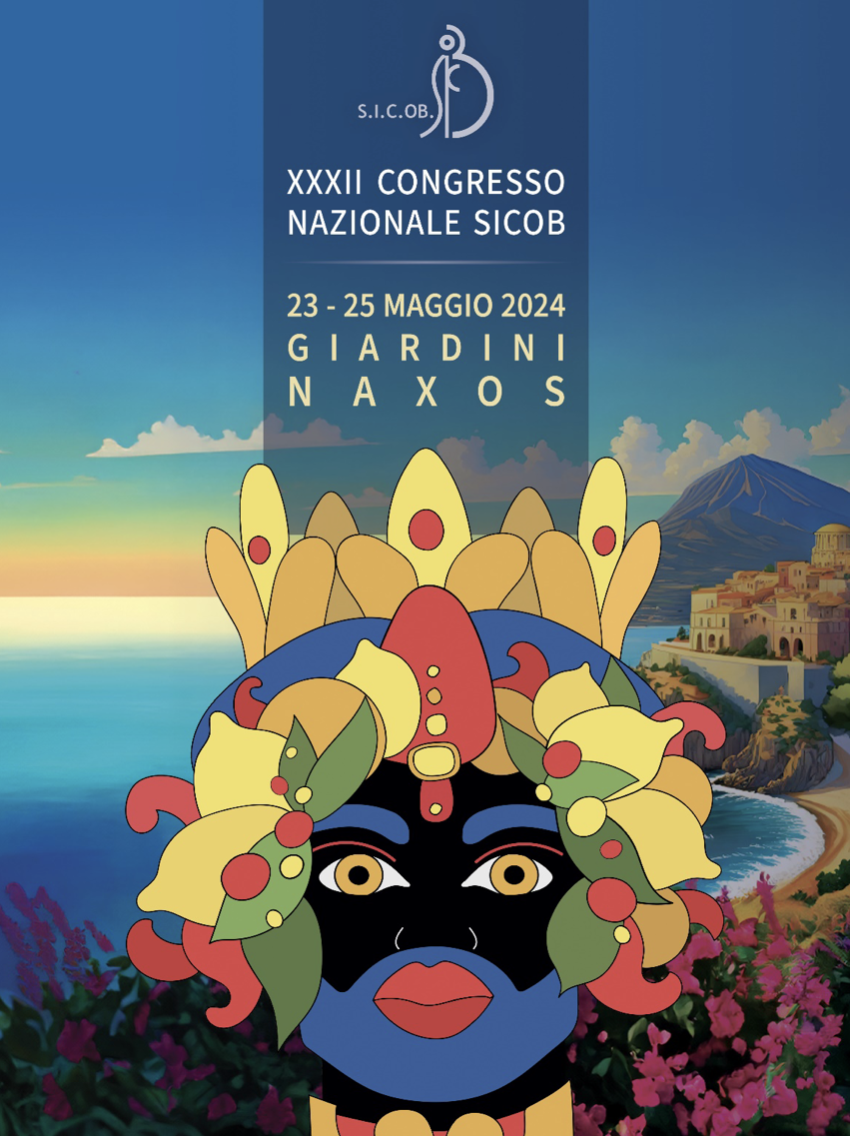 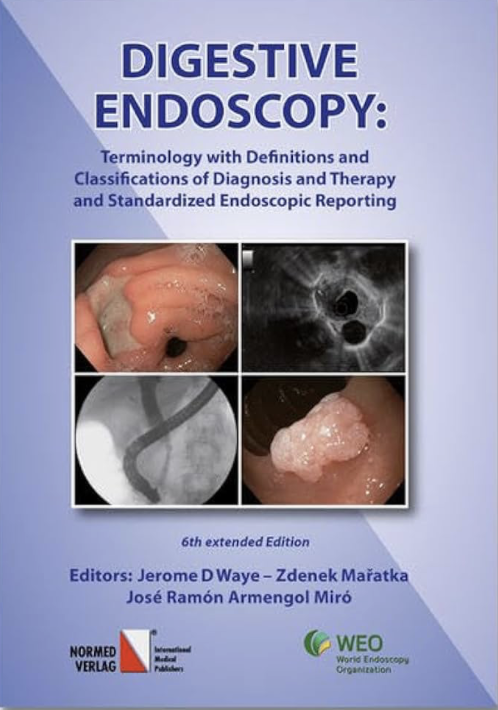 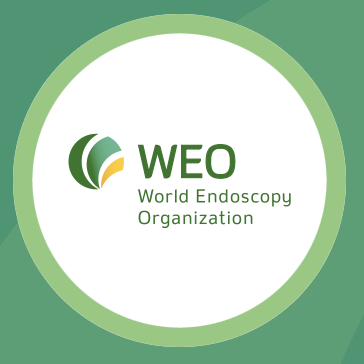 XXXII CONGRESSO NAZIONALE DELLA SOCIETÀ ITALIANA DI CHIRURGIA DELL’OBESITÀ                                                              Giardini Naxos 23 - 25 maggio 2024
DIAGNOSTICA ENDOSCOPICA E STANDARDIZZAZIONE DELLA REFERTAZIONE
REFERTAZIONE DELLA EGDS NEL PZ OBESO
Quello della standardizzazione dei referti in ED è un problema annoso
- referti a dir poco creativi …
- neanche i software di refertazione hanno risolto il problema (refertazione libera)
 Eppure le Società Scientifiche hanno prodotto letteratura dedicata
- WEO pubblica la Standard Endoscopic Terminology (ultima febbraio 2023)
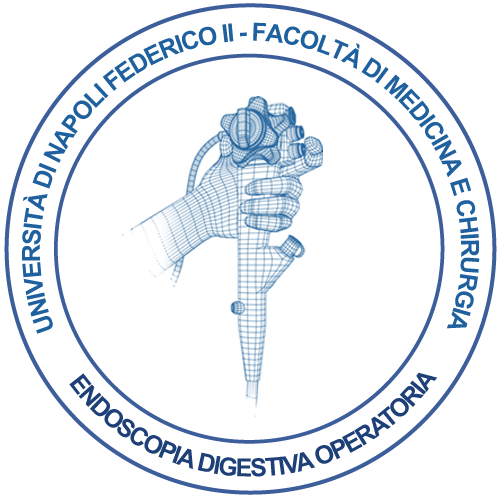 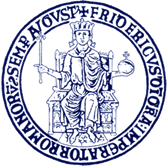 G. Galloro
University of Napoli Federico II - School of Medicine
Surgical Endoscopy Unit
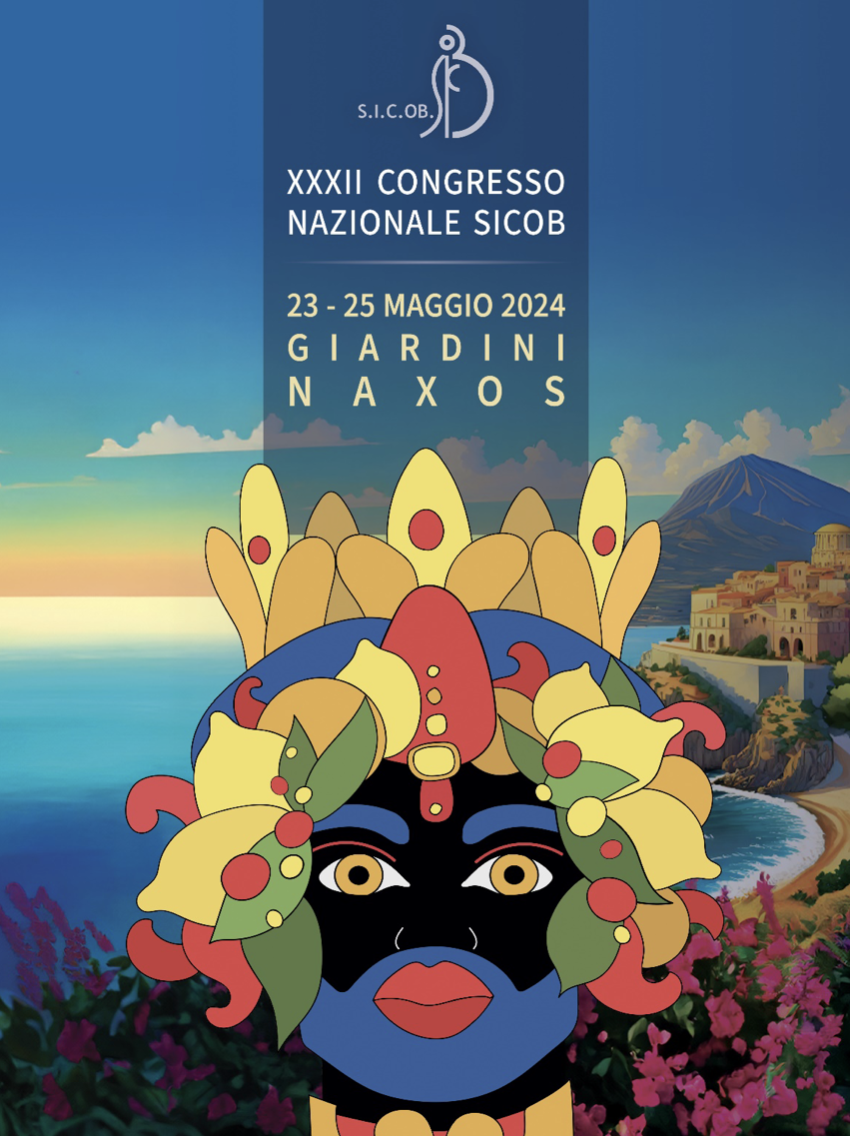 XXXII CONGRESSO NAZIONALE DELLA SOCIETÀ ITALIANA DI CHIRURGIA DELL’OBESITÀ                                                              Giardini Naxos 23 - 25 maggio 2024
DIAGNOSTICA ENDOSCOPICA E STANDARDIZZAZIONE DELLA REFERTAZIONE
REFERTAZIONE DELLA EGDS NEL PZ OBESO
L’ED è una procedura di tipo morfologico
 Il rilievo di certi quadri può orientare la scelta della strategia terapeutica
 Questo in chirurgia bariatrica è ancora più vero
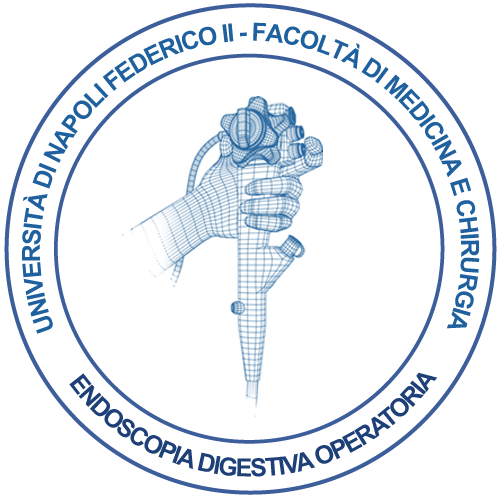 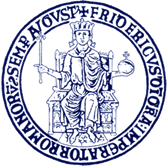 G. Galloro
University of Napoli Federico II - School of Medicine
Surgical Endoscopy Unit
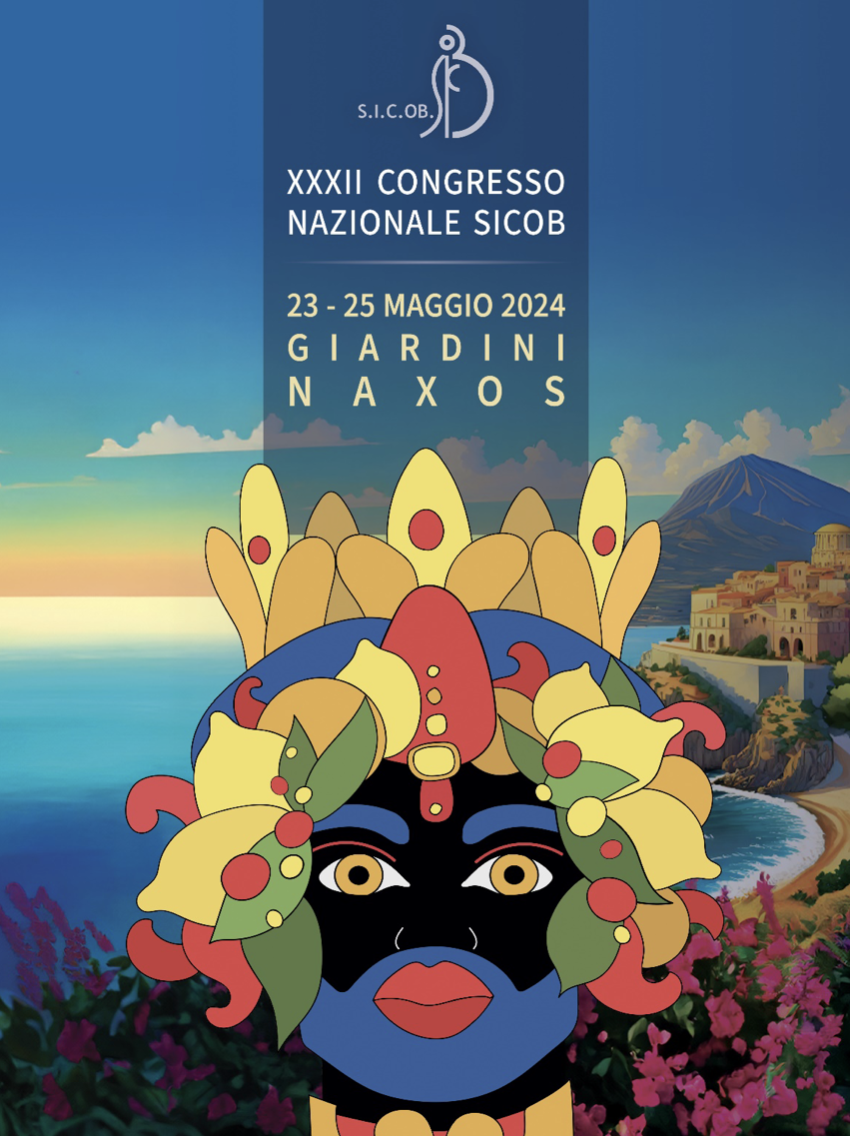 RETE VASCOLARE SOTTO-MUCOSA
ASPETTO DELLA MUCOSA
PARETE VISCERALE
XXXII CONGRESSO NAZIONALE DELLA SOCIETÀ ITALIANA DI CHIRURGIA DELL’OBESITÀ                                                              Giardini Naxos 23 - 25 maggio 2024
DIAGNOSTICA ENDOSCOPICA E STANDARDIZZAZIONE DELLA REFERTAZIONE
rosea, lucente (muco normale)
iperemica, pallida, melanotica
a superficie regolare
alterazioni di superficie
lesioni polipoidi o non polipoidi
pit pattern ghiandolari (CVC+Zoom)
alterazioni vascolari
normorappresentata
iper, iporappresentata, non apprezzabile
regolare o irregolare via pit pattern (CVC+Zoom)
normoelastica o ipoelastica
normodistesibil o ipodistensibile
alla insufflazione gassosa
compressioni ab estrinseco
REFERTAZIONE DELLA EGDS NEL PZ OBESO
WEO dice che il referto endoscopico deve descrivere sempre
- volumi, decorso e rapporti del viscere studiato
- mappare i punti di repere endoluminali che consentano di orientarsi
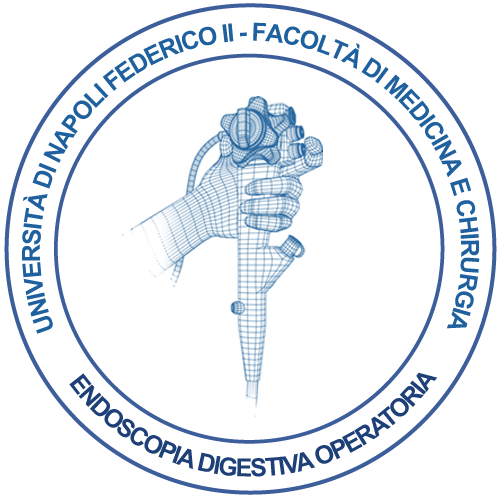 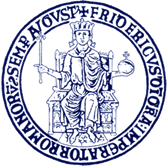 G. Galloro
University of Napoli Federico II - School of Medicine
Surgical Endoscopy Unit
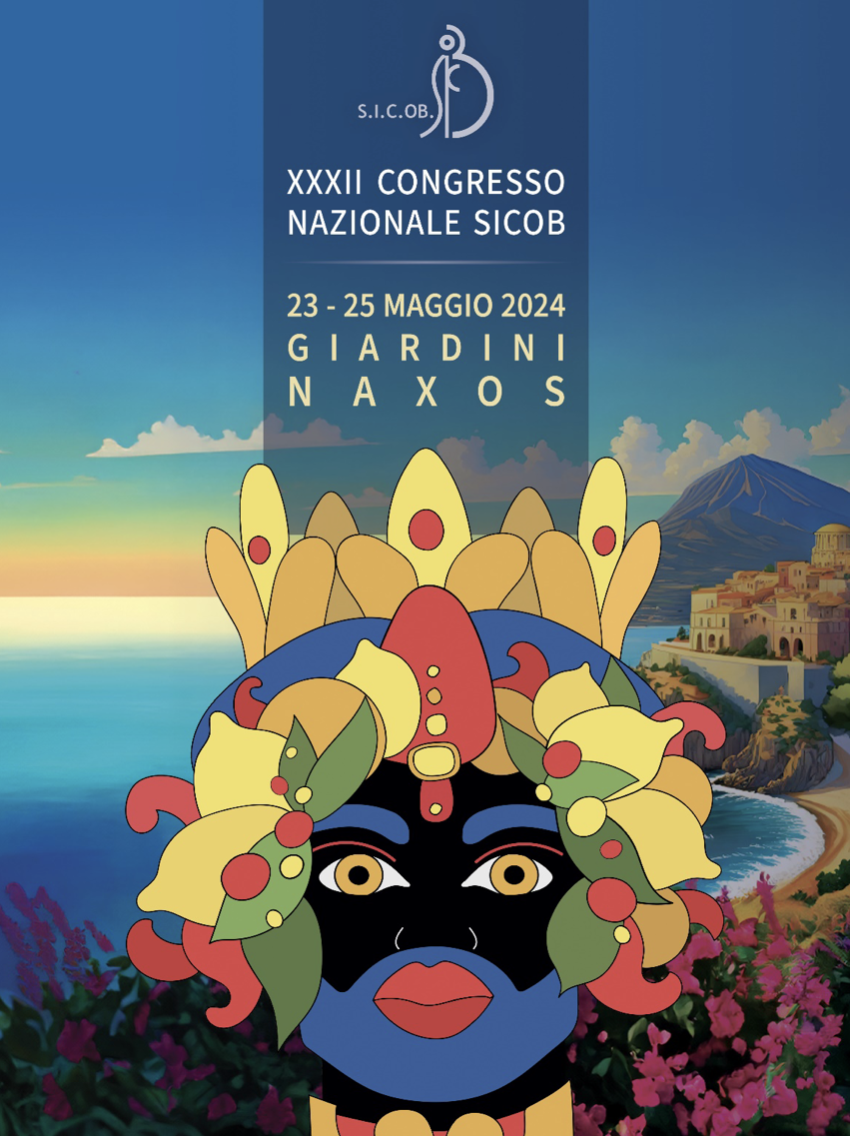 STOMACO
ESOFAGO
XXXII CONGRESSO NAZIONALE DELLA SOCIETÀ ITALIANA DI CHIRURGIA DELL’OBESITÀ                                                              Giardini Naxos 23 - 25 maggio 2024
DIAGNOSTICA ENDOSCOPICA E STANDARDIZZAZIONE DELLA REFERTAZIONE
in retroversione
 - continenza cardiale sec. Hill
 - prolasso intermittente di pliche gastriche
 - diverticoli fundici
 - varici fundiche
reflusso biliare duodeno-gastrico
gastropatia congestizia / GCA
reflusso in esofago (limpido o biliare)
rapporti cardio-diaframmatici
distanza di linea Z da arcata dentaria
eventuale segni di esofagite (ERD)
 - sec. Los Angeles / anello di Schatzki
eventuale sospetto di Barrett sec. Praga
 - studio linea Z con cromo/zoom
varici esofagee
REFERTAZIONE DELLA EGDS NEL PZ OBESO
Nel referto di una EGDS pre-chirurgia bariatrica è indispensabile descrivere
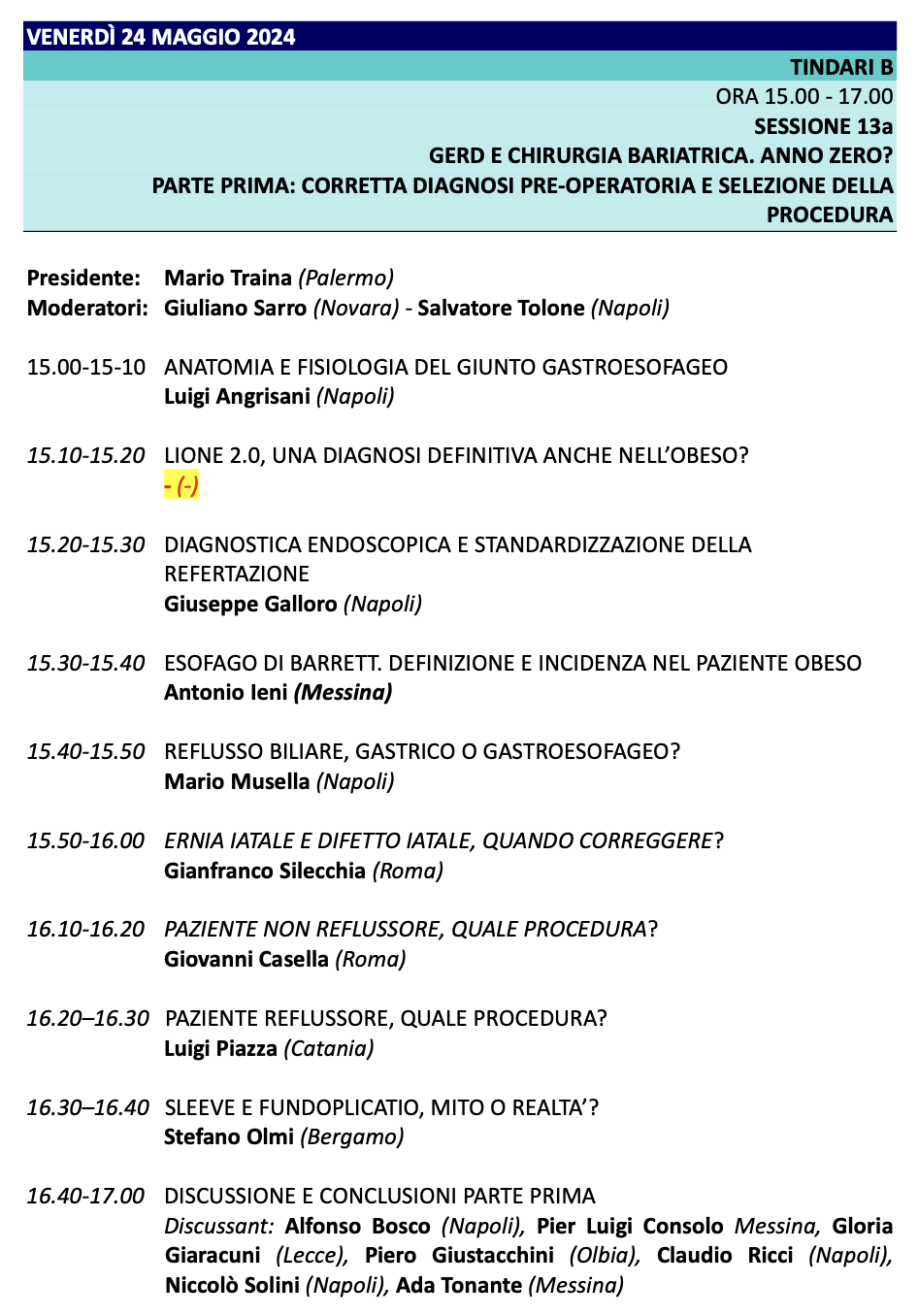 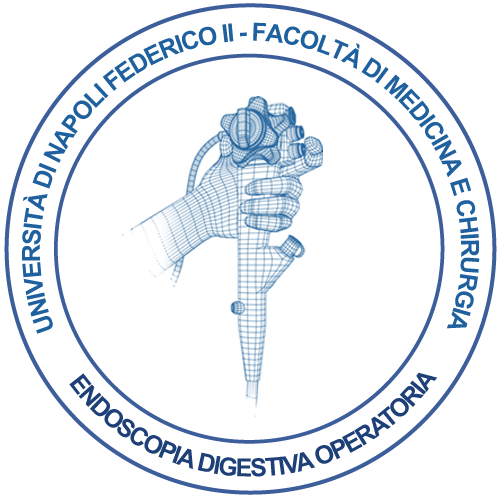 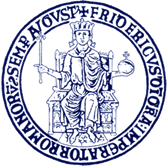 G. Galloro
University of Napoli Federico II - School of Medicine
Surgical Endoscopy Unit
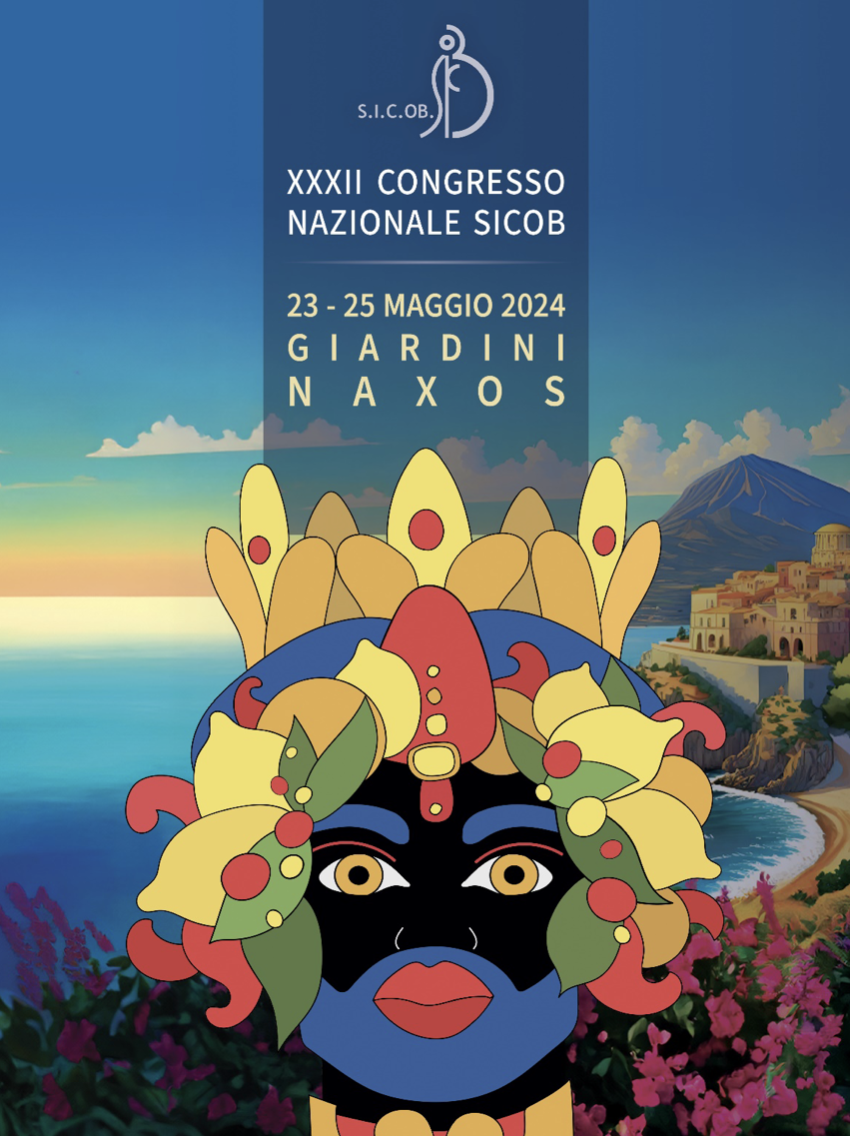 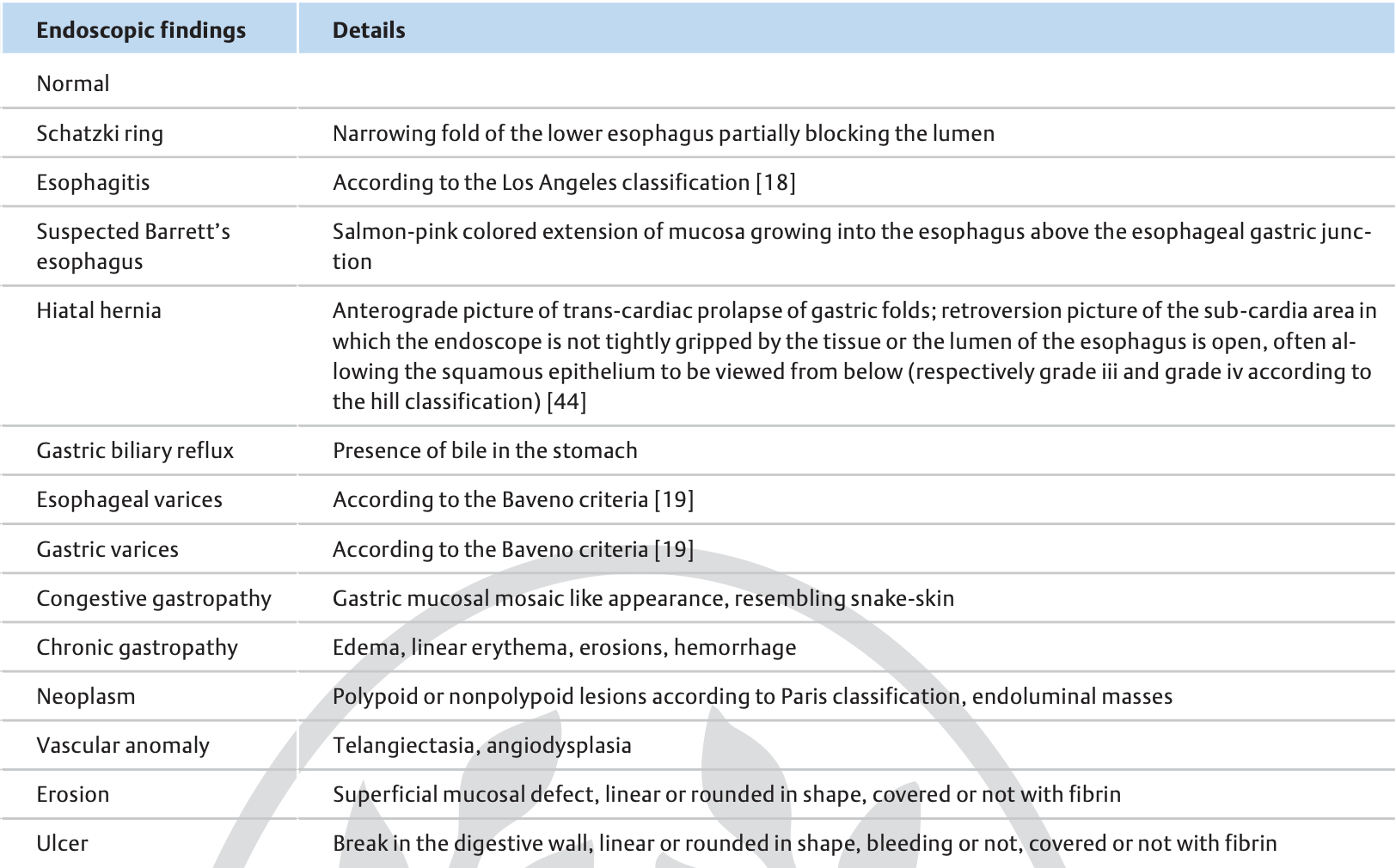 DETTAGLI SEC.
TERMINOLOGIA MINIMA STANDARD
QUANTO NECESSARIO IL CHIRURGO BARIATRICO CONOSCA
XXXII CONGRESSO NAZIONALE DELLA SOCIETÀ ITALIANA DI CHIRURGIA DELL’OBESITÀ                                                              Giardini Naxos 23 - 25 maggio 2024
DIAGNOSTICA ENDOSCOPICA E STANDARDIZZAZIONE DELLA REFERTAZIONE
CONCLUSIONI
Nel referto di una EGDS pre-chirurgia bariatrica,  vanno specificati
G. Galloro  Endoscopy IO 2023
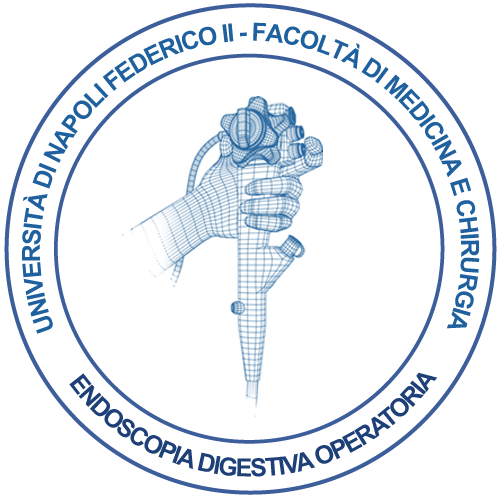 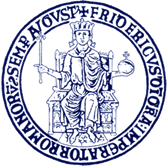 G. Galloro
University of Napoli Federico II - School of Medicine
Surgical Endoscopy Unit
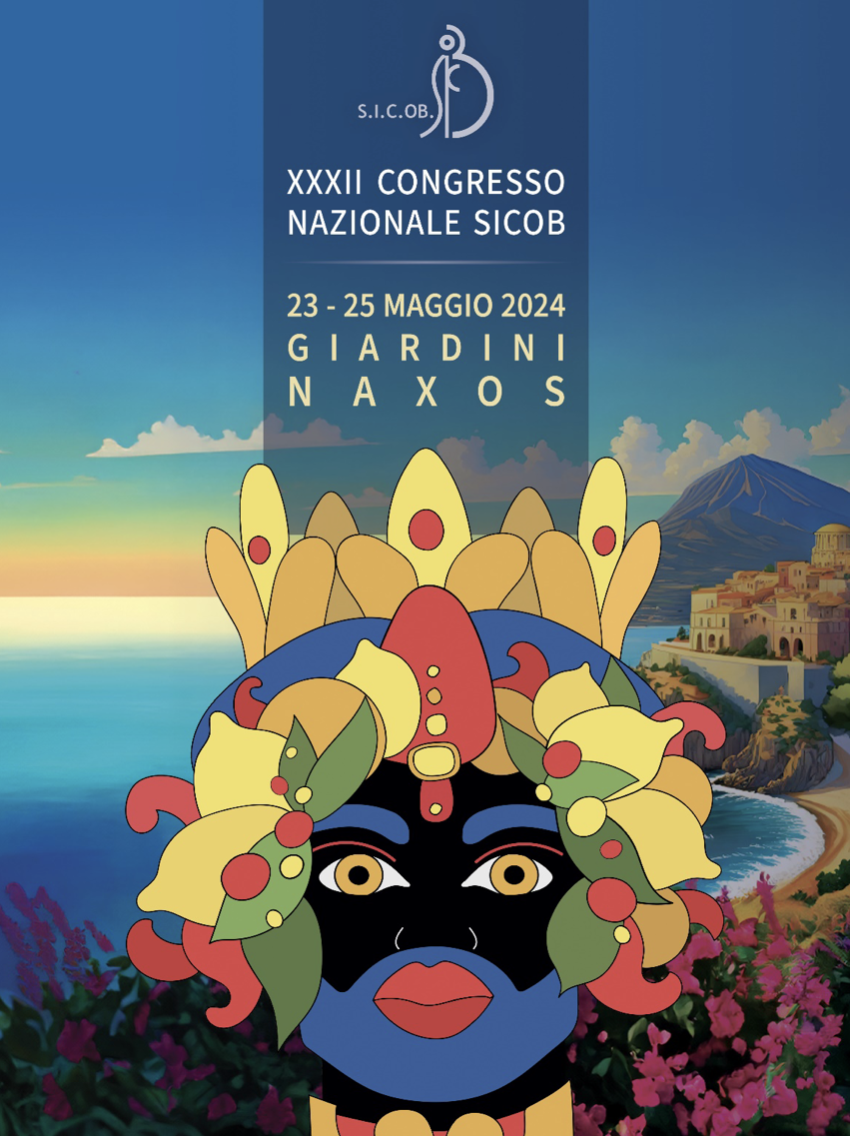 XXXII CONGRESSO NAZIONALE DELLA SOCIETÀ ITALIANA DI CHIRURGIA DELL’OBESITÀ                                                              Giardini Naxos 23 - 25 maggio 2024
DIAGNOSTICA ENDOSCOPICA E STANDARDIZZAZIONE DELLA REFERTAZIONE
POSITION
STATEMENT
LINEE
GUIDA
RACCOMANDAZIONI
SOCIETARIE
JOINT STATEMENT
SICOB - SIED
CONCLUSIONI
In letteratura non sono pubblicati
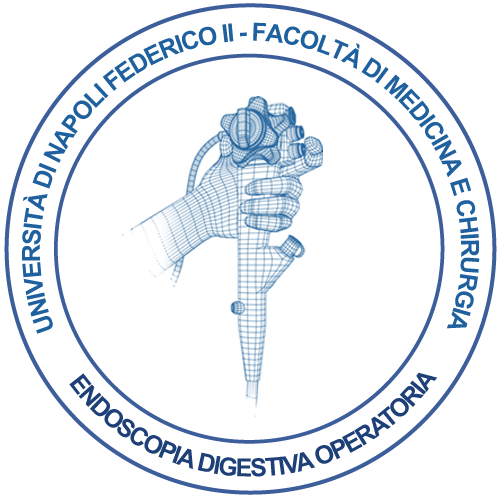 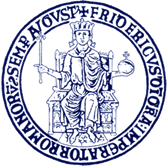 G. Galloro
University of Napoli Federico II - School of Medicine
Surgical Endoscopy Unit
GRAZIE PER
L’ATTENZIONE